GCSE
GEOGRAPHY
Why can rivers be deadly?
Why do people live near rivers that flood?
Changing Environments
RIVERS
Changing Environments
COASTS
Why are millions of properties at risk of falling into the sea?
How should we protect our coastlines?
Changing Environments
WEATHER AND CLIMATE
Are hurricanes the deadliest natural hazard?
What if the UK was hit by a drought?
[Speaker Notes: You will learn about earthquakes, tsunami, hurricanes (how they’re caused, the effect on people and how people should respond)]
What if all the world’s rainforests were cut down?
How do plants and animals survive here?
Environmental
Challenges
[Speaker Notes: Rainforests and semi arid environments]
Environmental
Challenges
What if desertification continues?
Are we running out of water?
Changing Places –
Changing Economies
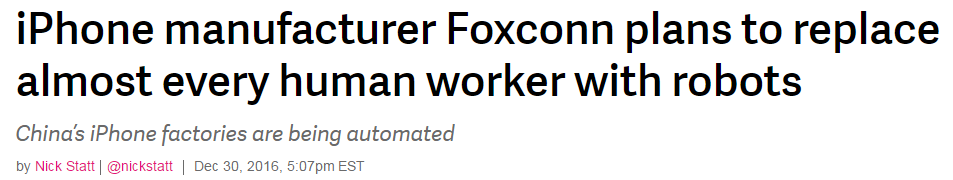 How will new technology affect business and trade?
What jobs will there be in the future?
[Speaker Notes: Globalisation, business, jobs, technology, TNCs]
Are cities in crisis?
What if there was no countryside?
Changing Places –
Changing Economies
[Speaker Notes: You will learn about two of the most important global cities– Southampton (UK) and Mumbai (India)]
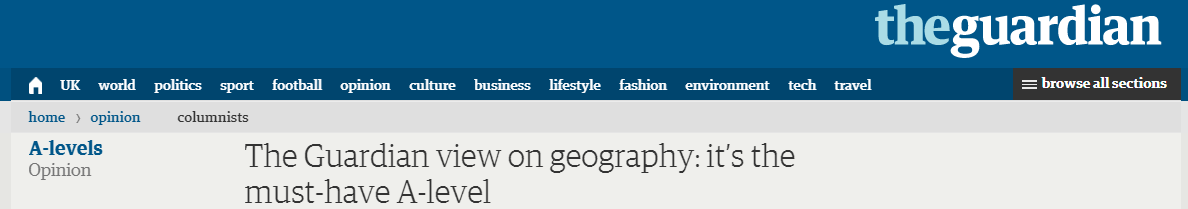 “Geography is all the rage.”
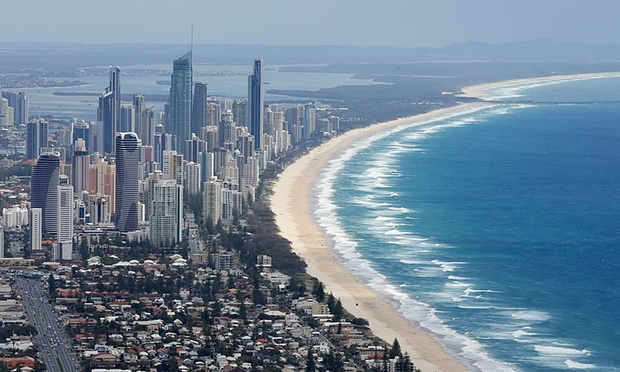 “Geography is a subject for our times.”
“Geography is soaring in popularity.”
[Speaker Notes: Geography is one of the most popular option choices at GCSE with over a third of pupils in England taking the subject.  Geography is not only up-to-date and relevant, it is one of the most exciting, adventurous and valuable subjects to study at GCSE level.  So important, in fact, that the Guardian newspaper in 2015 named Geography as a ‘must-have A-Level’ to help you make sense of the world.

Geography marries together the world of hard scientific fact and process, with human interaction and reaction, through skilful application. That is the strength. We don’t study for the sake of it, we problem solve. We don’t learn skills to sit in a room and stare at them, we go out and fix issues]
Pupils who have studied Geography have gone on to work in the following sectors: law, science, sales, business, environment, information technology, management, finance, banking, marketing, research, manufacturing, teaching, childcare, engineering and building, arts, design and media, town planning, working abroad and many (many) more…
fieldwork
debating and arguing your point
map skills
modern computer based mapping
interpreting photos, cartoons, diagrams…
statistics
working with data
digital technologies
critical analysis
convincing others you are right
decision making
analysing articles
investigating issues in the real world
report writing
problem solving
boosting your memory
empathy
a wide variety of
SKILLS
[Speaker Notes: Such a wide variety of skills gained in Geography will be useful after school.  These skills are highly sought after by Sixth Form Colleges, universities and employers.]
Skills developed through high quality
FIELDWORK
How will I be assessed?
Three examinations at the end of Year 11:

Component 1 (1hr 45mins) tests all 3 themes

Component 2 (1hr 30mins) contains a Decision Making Exercise

Component 3 (1hr 30mins) tests Fieldwork
Should I do geography GCSE?
Maybe…..
are interested in the subject and the world around you (really important!)
are a good ‘all-rounder’ and/or be committed to work on areas you may find trickier
have good enquiry skills (i.e. good scientists)
don’t mind working with numbers occasionally!